LA SINDROME DI MINAMATA
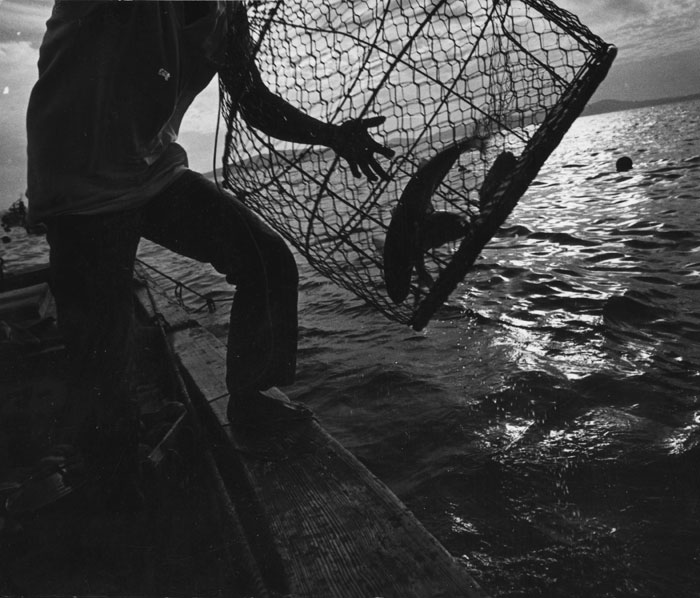 Ci sono storie che è giusto raccontare anche se il tempo è passato, perché certe storie non possono essere dimenticate... 


…questa è una di quelle…
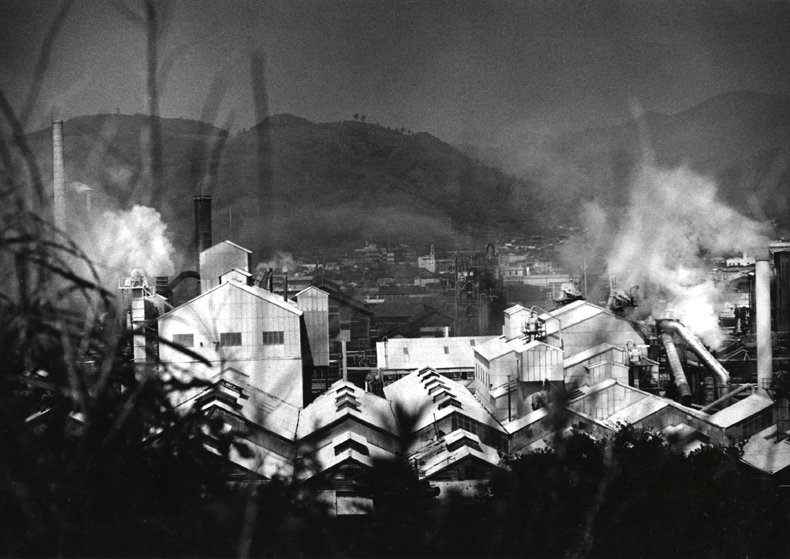 Chisso factory
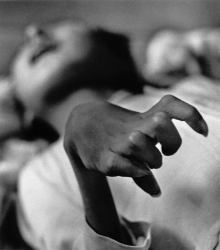 Malattia di Minamata
Rigidità degli arti
 debolezza
Disturbi visivi dell’udito e del linguaggio
Infermità mentale, paralisi, coma e morte
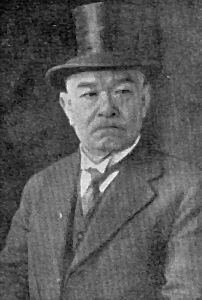 Hajime Hosokawa
1957 esperimento «cat 400»
 1959 l’esperimento fu la conferma che la causa della malattia erano gli scarti della fabbrica
Douglas Mc-Alpine
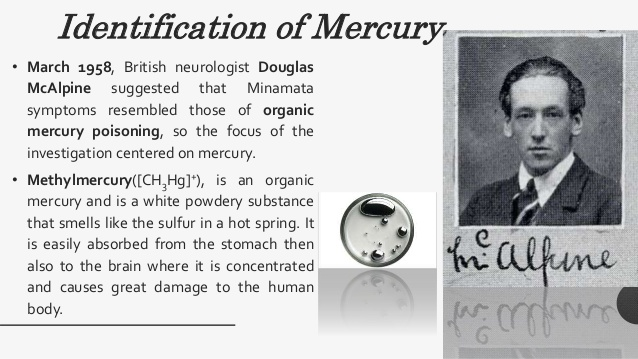 tossicologo e farmacologo americano
 è il primo che mise i ricercatori sulla giusta strada, suggerendo che poteva essere il mercurio la causa della malattia
1970 sul letto di morte il
 medico confessa i veri risultati
 delle sue ricerche
L’università di Tokio riesce finalmente a definire le cause della malattia di Minamata
MINAMATA 
IL FILM
Minamata è un film drammatico in uscita diretto da Andrew Levitas, basato sul libro Minamata di Aileen Mioko Smith e Eugene Smith e interpretato da Johnny Depp.
Prossimamente…
IL MERCURIO NEL CAPELLO
PREVITALI ALESSANDRA 
MILESI ALICE
GERMANI IRIS
Bioaccumulo

Quando la dose di xenobiota (Hg) eliminata è inferiore alla dose assunta, vi è un accumulo netto della sostanza nei tessuti degli organi bersaglio
BIOMAGNIFICAZIONE
 
Processo di amplificazione della concentrazione di uno xenobiota salendo la rete trofica
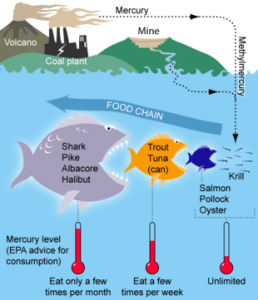 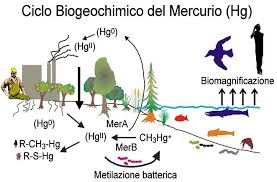 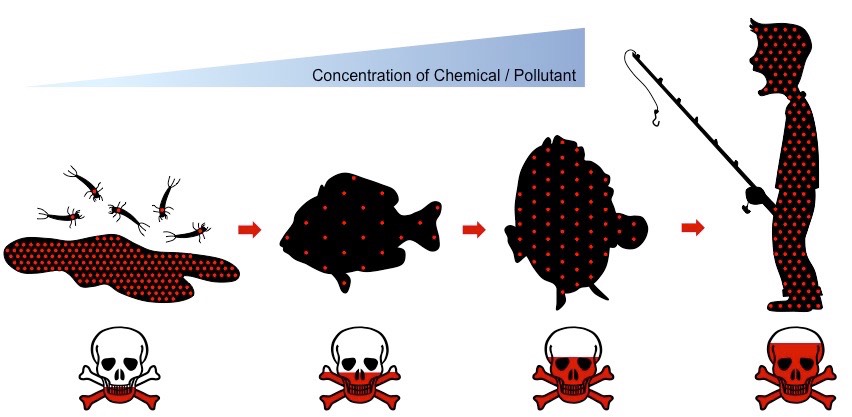 Perchè usiamo i capelli?
Il metodo di campionamento è semplice e non invasivo.
Il capello è facile da conservare, ne servono pochissimi e la sua composizione non si modifica in modo significativo nel tempo.
I livelli dei minerali nei capelli sono significativamente più rappresentativi che nel sangue.
I capelli sono la sede di deposito e di eliminazione dei vari minerali, che il corpo elimina, compresi i tossici.
I capelli sono un tessuto e come tale ci consentono di studiare l’accumulo dei minerali intracellulare.
FASI OPERATIVE
1. Raccolta dati alunni
2. Prelievo campione
3. Preparazione del campione
4. Analisi del campione
5. Lettura risultati
6. Elaborazione dati
Prelievo del campione
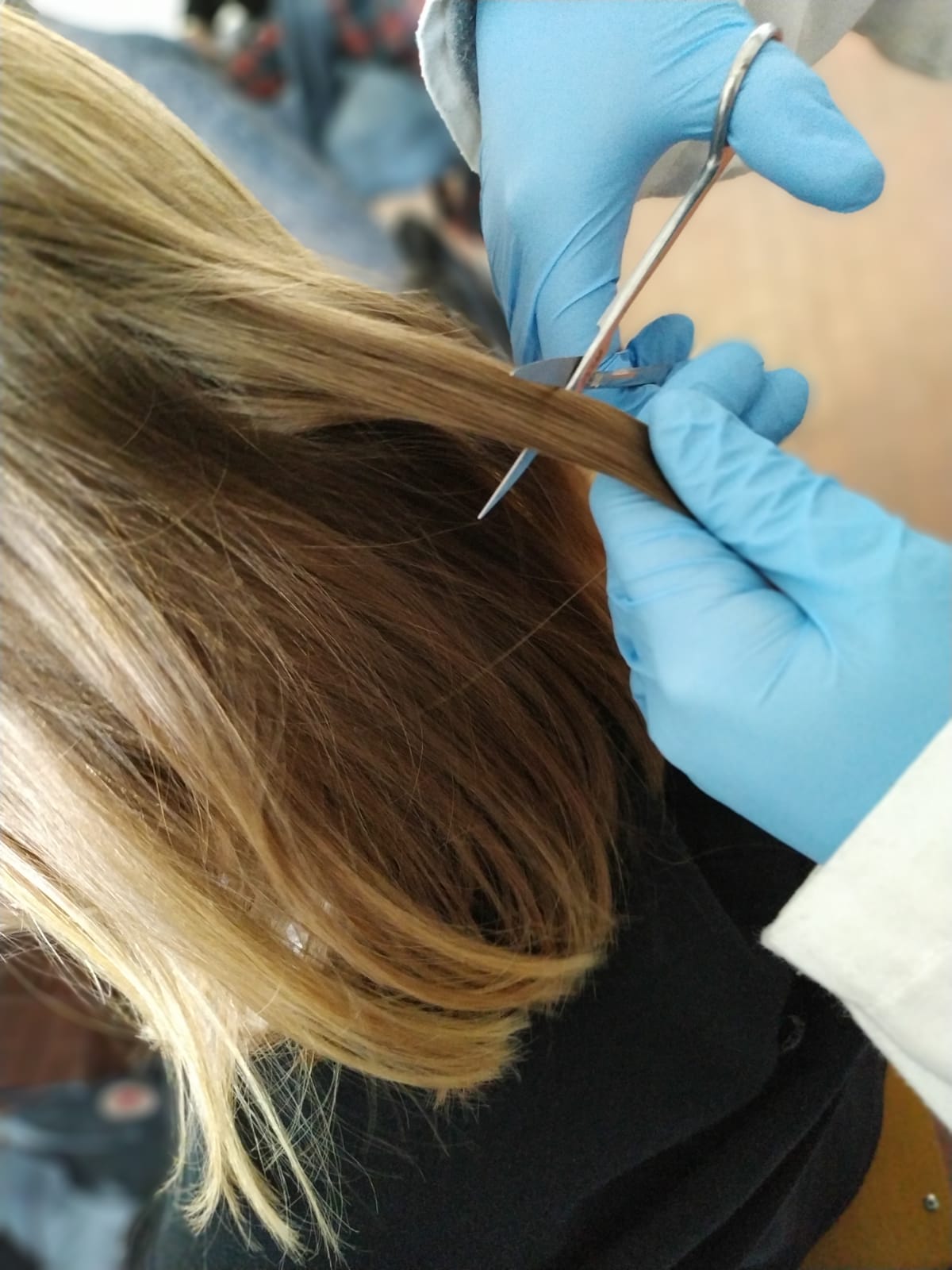 Prelievo viene svolto previa pulizia degli strumenti e in condizioni il più asettiche
Preparazione del campione
Sminuzzare il campione per rendere più agevole la pesata nelle navicelle
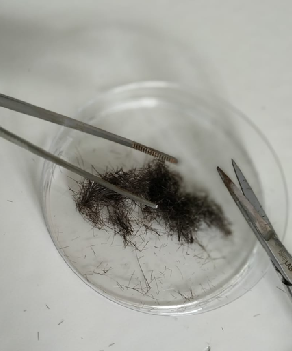 Analisi del campione
Pesare il campione 
Massa compresa tra 0,03g e 0,06g
Inserire la navicella nello strumento
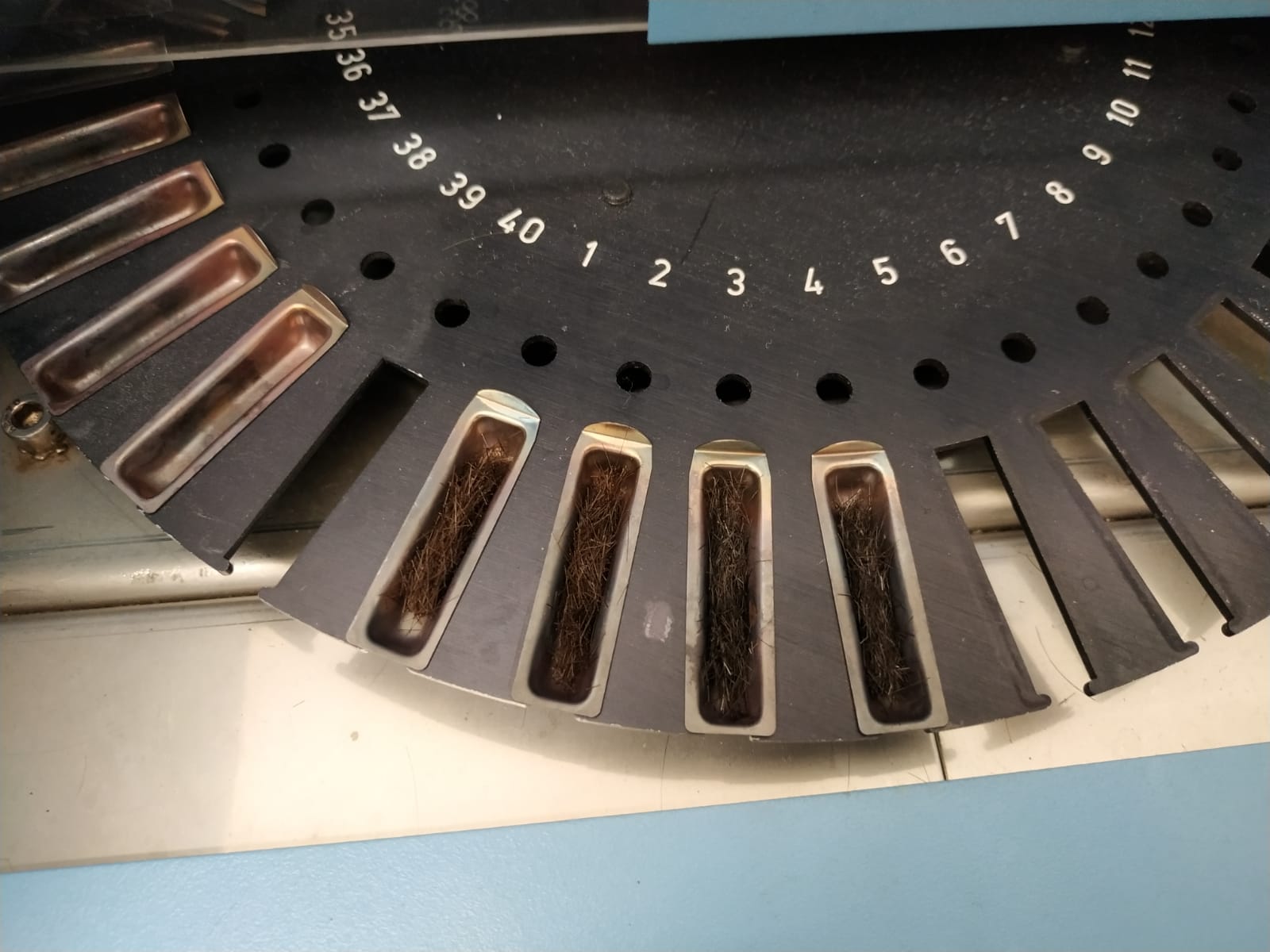 LETTURA RISULTATI
mangiatori – non mangiatori
ELABORAZIONE DATI
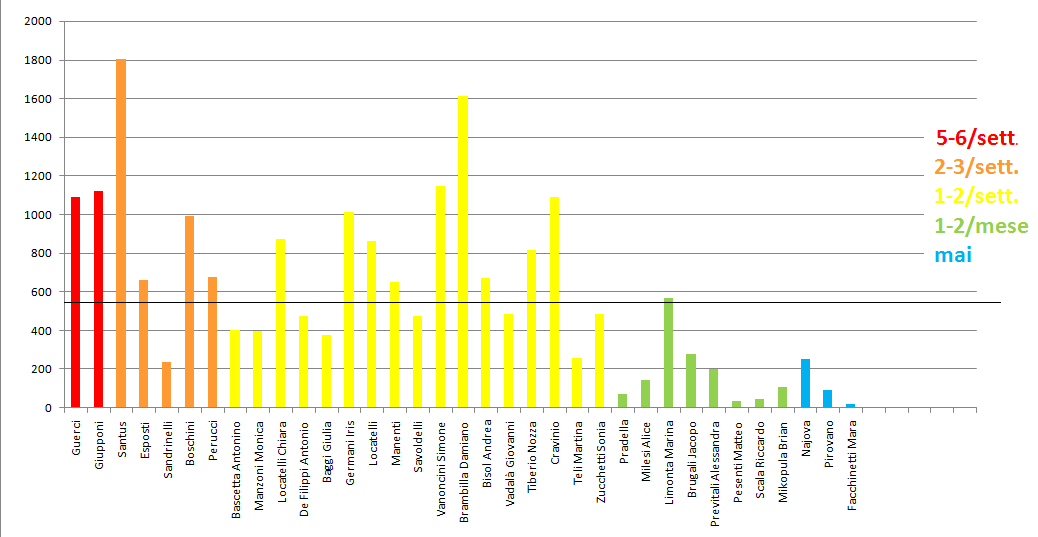 MEDIA: 585,96 ppb
ELABORAZIONE DATI
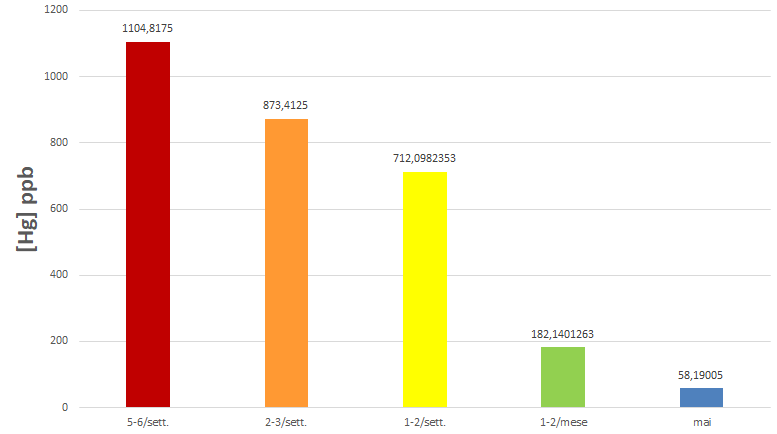